CPR3 Connecting People to Resources
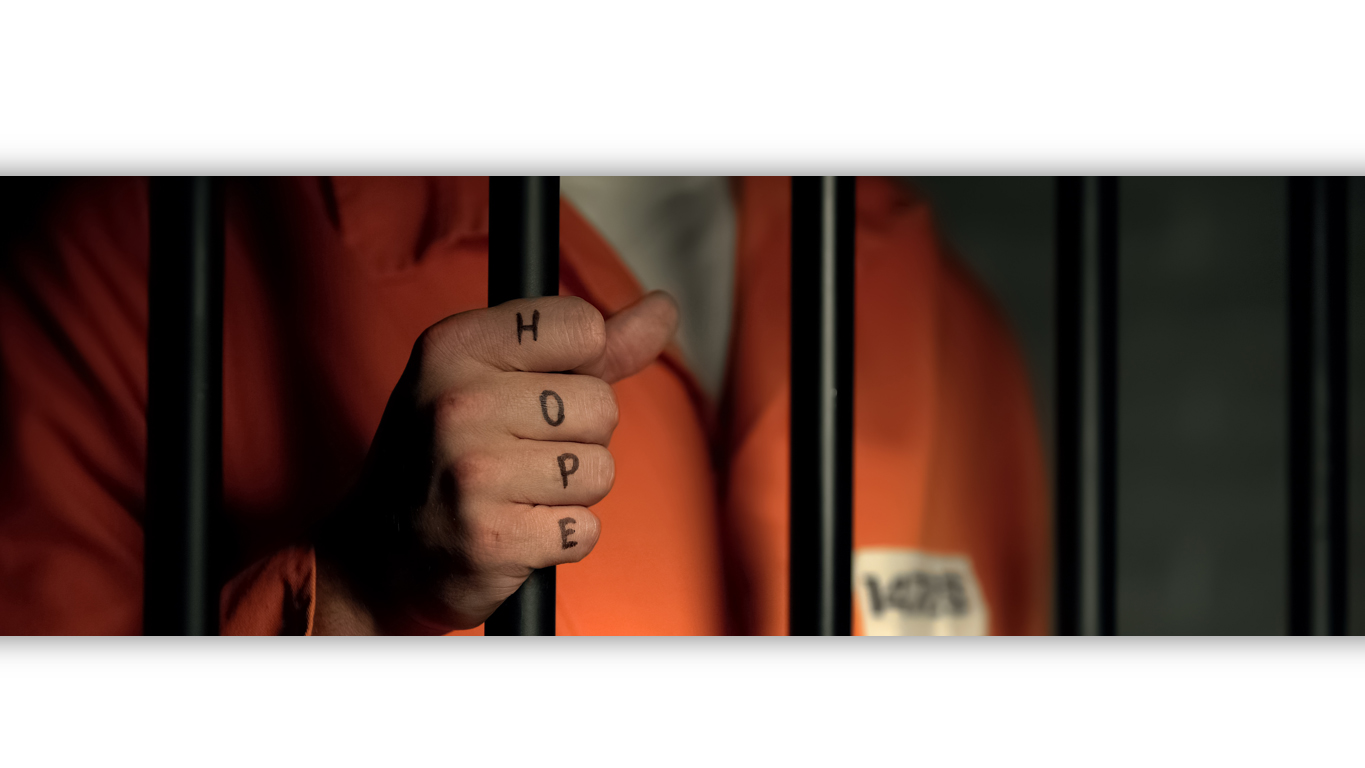 CPR3 : Connecting People to Resources
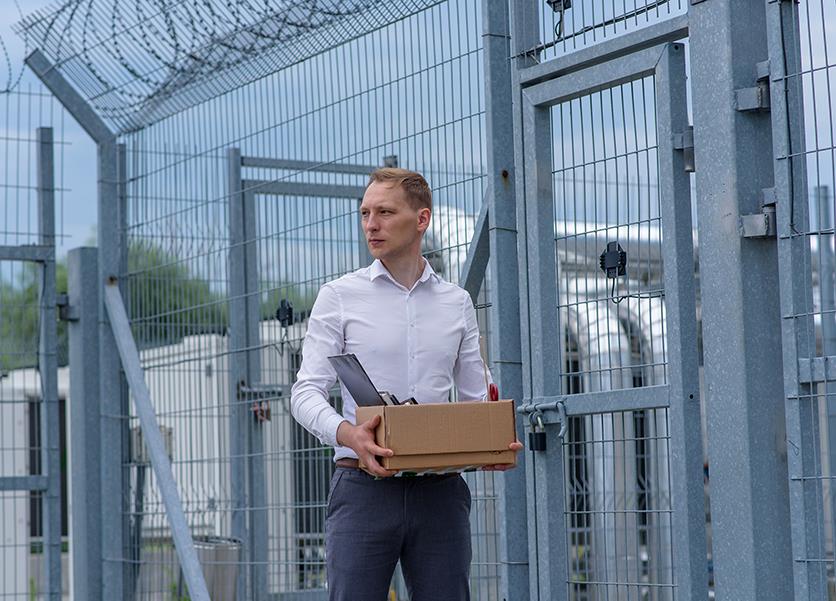 Parolees are challenged with adjusting to life on the outside.
76.6% of prisoners in the U.S. are rearrested within five years.
We can do better - we must do better.
We can help.
Source: Harvard Political Review
Parolee Challenges
Constructive engagement
Successful re-entry
Reduced recidivism
Food
Education
Job training
Finding & keeping a job
Legal assistance
Stable housing
Mental health services
Substance abuse
Family dynamics
Affordable healthcare
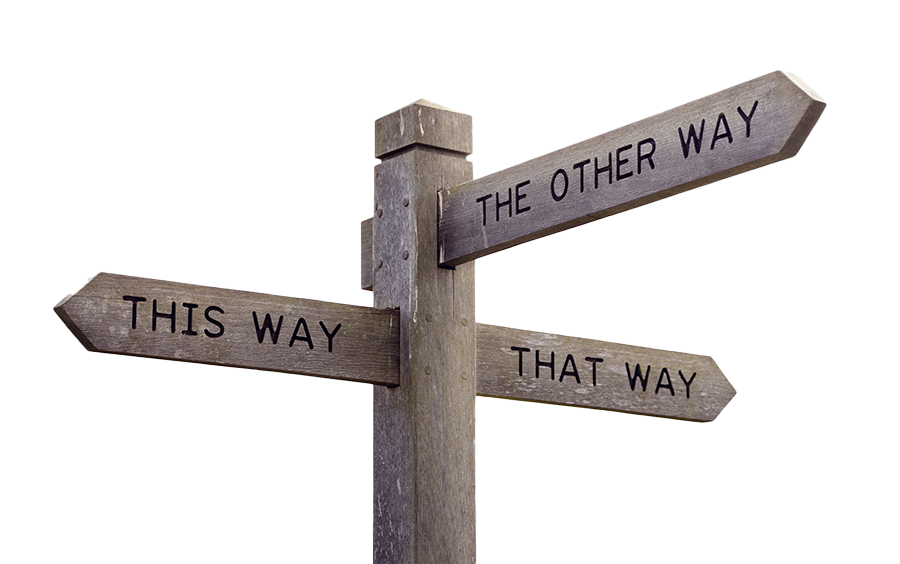 National Statistics: What are Yours?
Nationwide, 4.5 million people are on probation or parole—twice the incarcerated population, including those in state and federal prisons and local jails.
Each year, almost 350,000 of those individuals return to jail or prison, often because of rule violations rather than new crimes. 
70% of America’s state prison inmates do not have a high school diploma.
More than 60% of all prison inmates are functionally illiterate. 
16% chance of returning to prison if they receive literacy help
70% chance of returning to prison if they receive no help
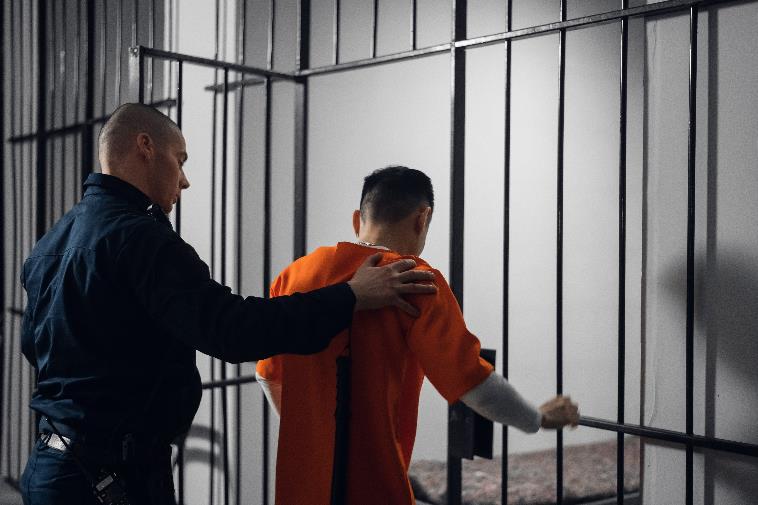 CPR3 Powered by T-Mobile
CPR3 Powered by T-Mobile
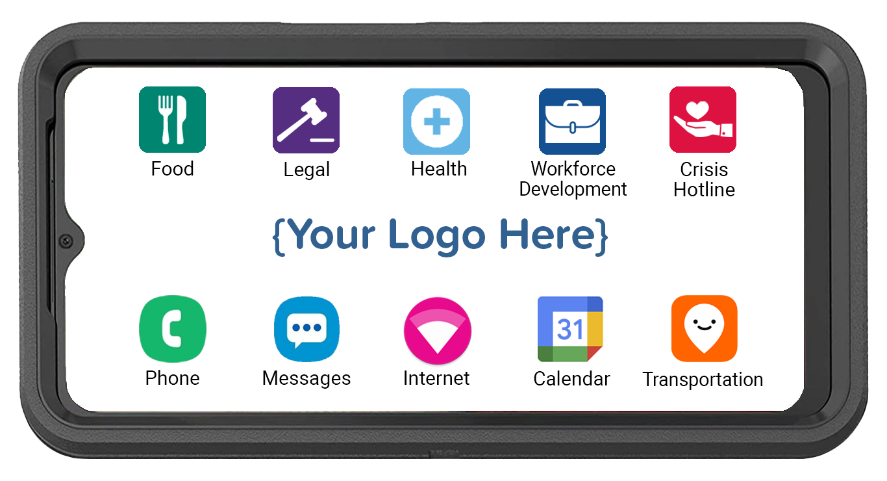 All-in-one device providing:
Hand-held, body-worn computer
Unlimited communication(voice, text, data & hotspot)
Instant access to resources

Cost-effective solution for connecting parolees to critical resources anytime, anywhere, reducing recidivism
Customizing Your CPR3 Device
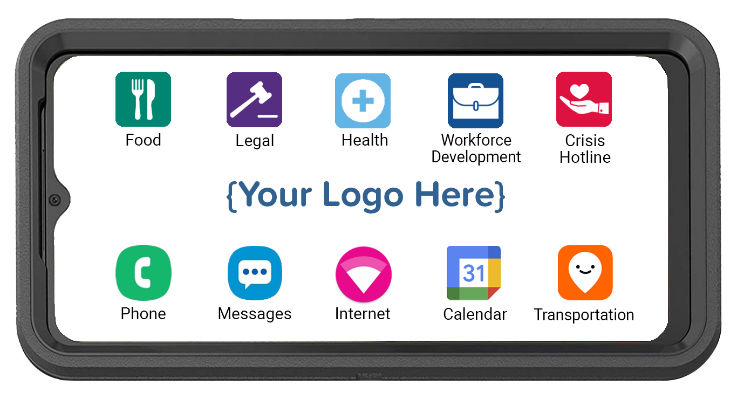 The CPR3 solution is custom-built to provide access to many different resources.
Parolees simply tap the icon to access your list ofavailable resources.
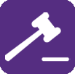 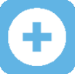 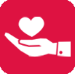 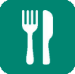 Food
Legal
Health
Crisis Hotline
Telehealth
Mental Health
Local Clinics
Prescription Help
Medicaid/CHIP
Suicide Prevention
Human Trafficking
Domestic Violence
Substance Abuse
Local food banks
Local churches
SNAP (food stamps)
WIC
Legal Aid
Parole Officer
Court Dates
Drug Testing
Community Service
Icons can be an individual app, a link to a webpage, or a folder containing multiple apps and webpage links.
Workforce Development & Careers
Training and/or jobs icons provide access to a folder with basic education, skills training, and job resources.
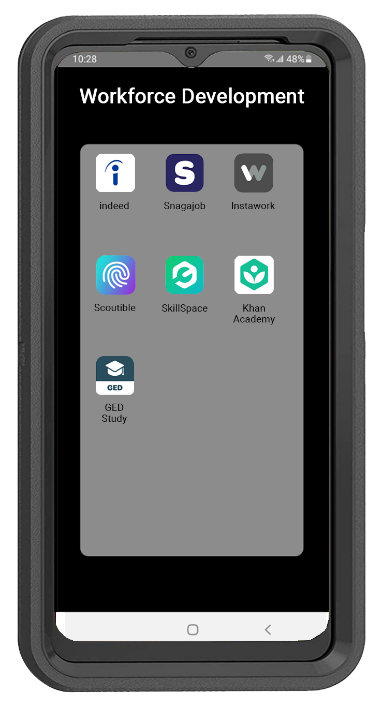 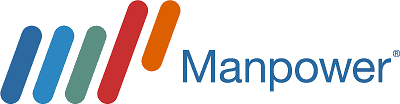 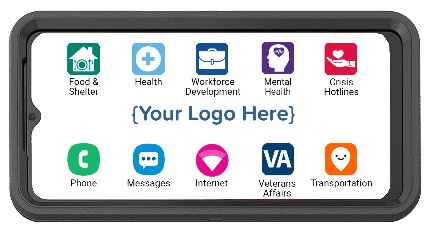 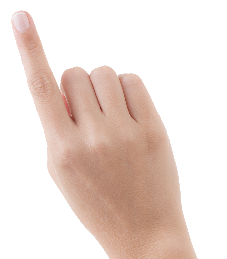 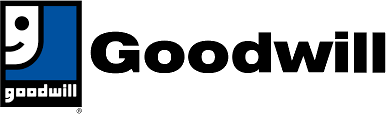 Access to Maps & Transportation
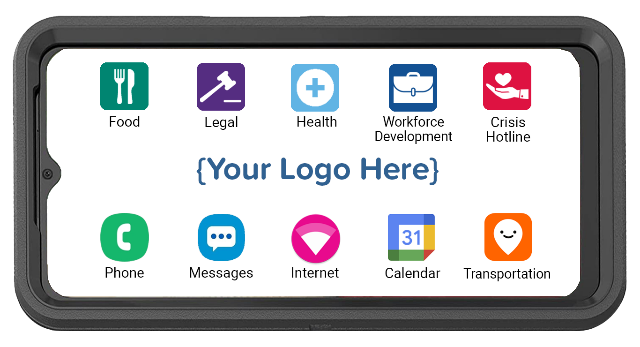 Map and transportation icons provide the ability to plan public transit usage and routes.
Google Maps and Access to Transportation Options 
Simplify Mobility Needs
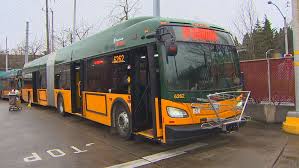 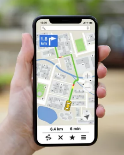 Teach, Reach & Motivate With Videos
Workforce Development
Virtual Support Groups
Music & Meditation
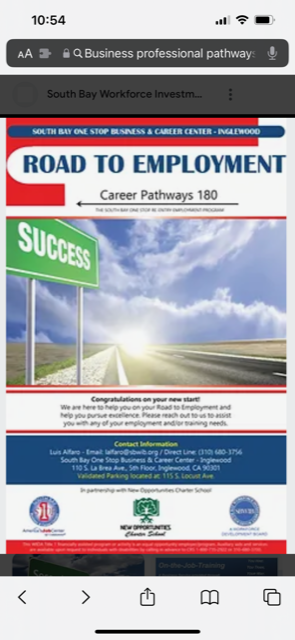 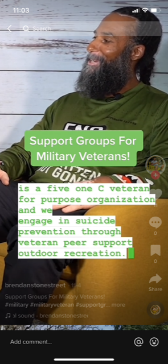 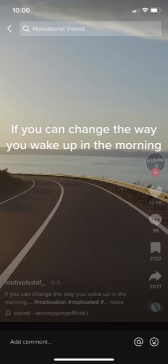 CPR3 Unlimited Communication
+
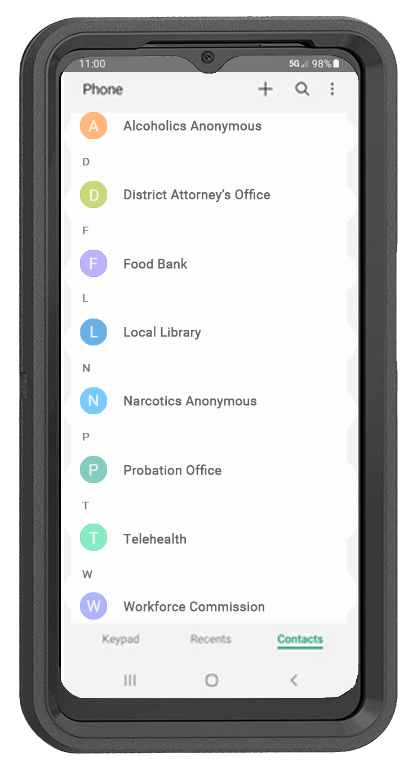 Provides the ability to call 911 in an emergency
Provides the ability to communicate with a stable and consistent phone.
Provides parolees with a pre-programmed resource phone directory; easily update at any time.
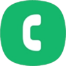 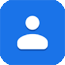 CPR3 Equity & Access
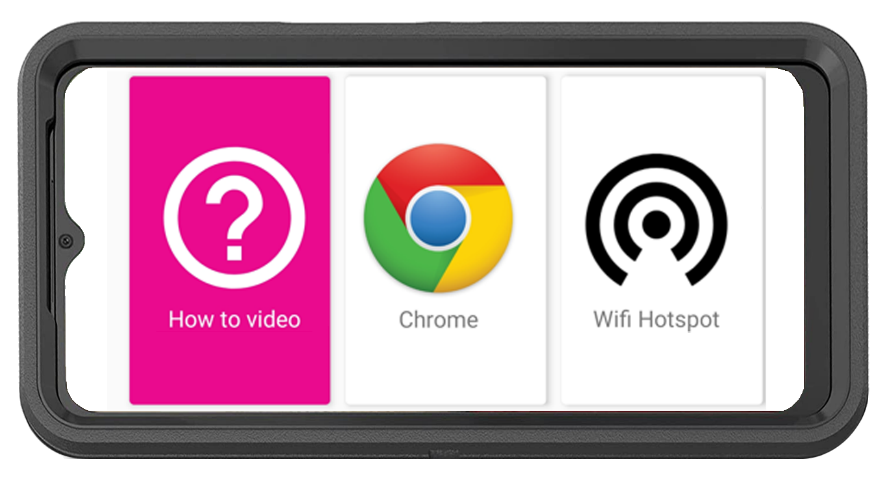 How-To Video with Step-by-Step Instructions to Connect Other Devices to the Hotspot.
English
Spanish
Pashto
Farsi
Unlimited On-Screen Data
11GB Hotspot Internet Access
Powered by T-Mobile, America’s Largest & Fastest 5G Network
Getting Started…
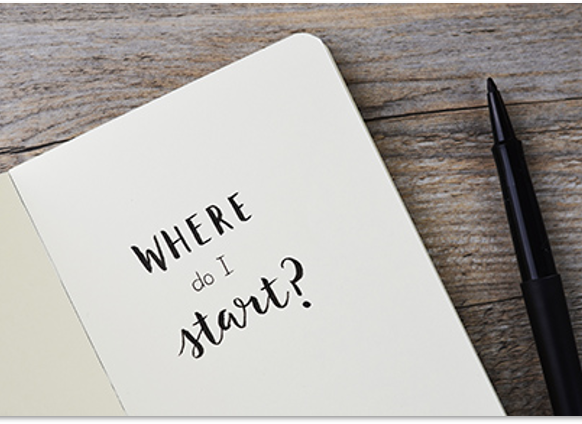 Identify:
Your goals
Your gaps
Your challenges
Your desired outcomes
Impact of the CPR3
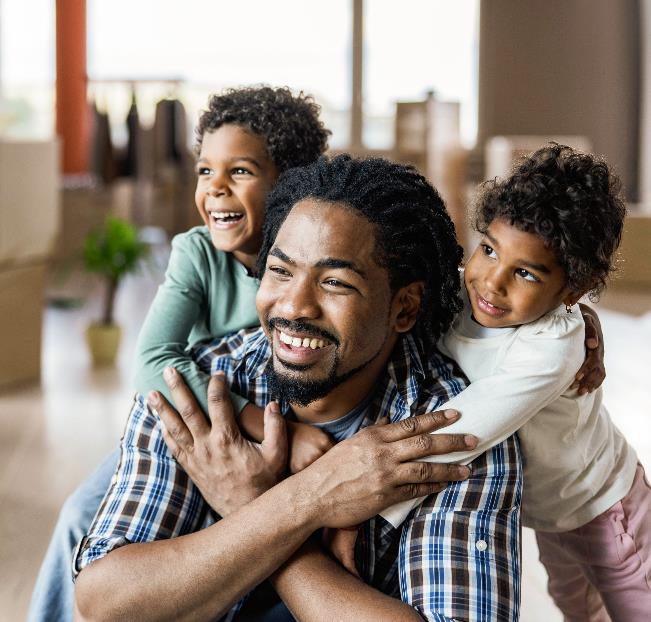 Ensure continuous communication with parole officer, courts & other legal services
Improve family re-engagement through communication & access to family services
Empower parolee to ask for help & access resources 
Increase reading levels, job skills & overall education, critical for reducing reincarceration
Successfully transition parolees into functioning members of their community
Let the CPR3 help your parolees become successful members of your local community.
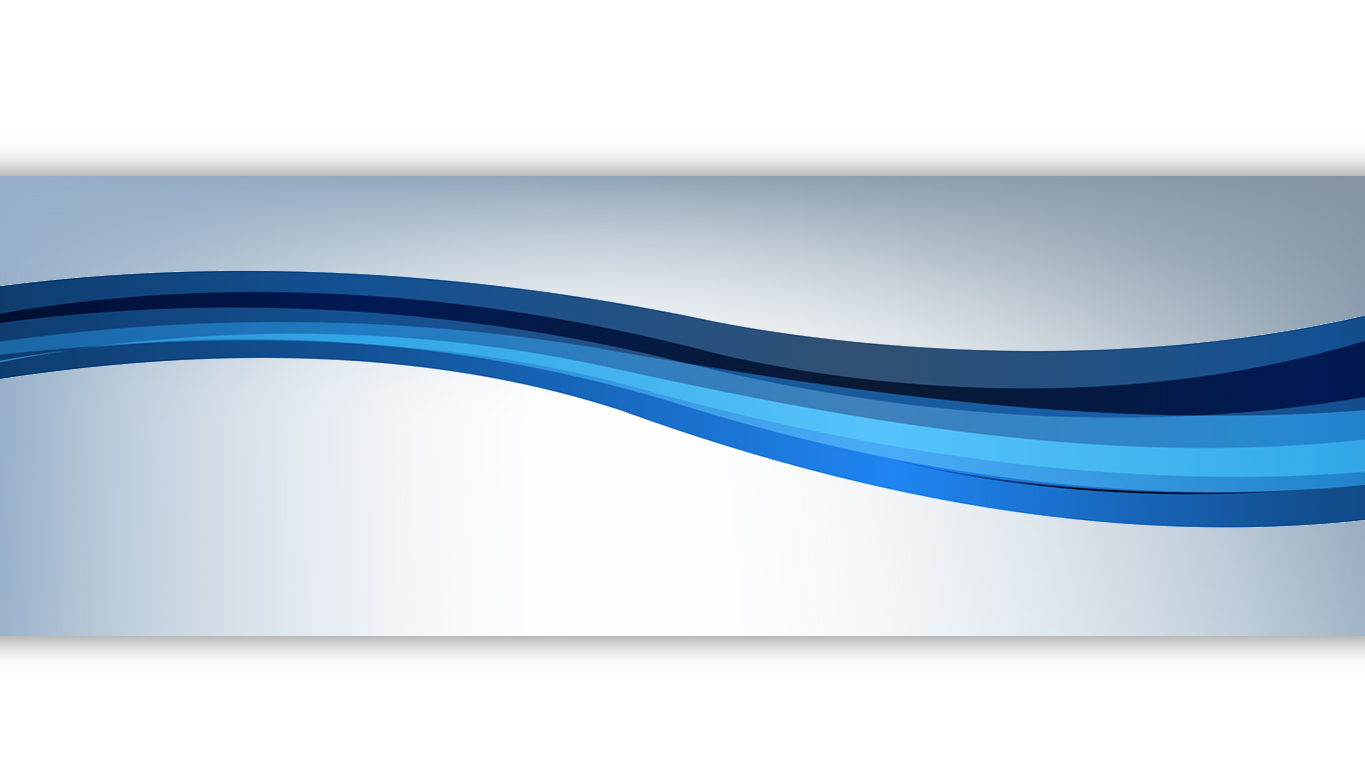 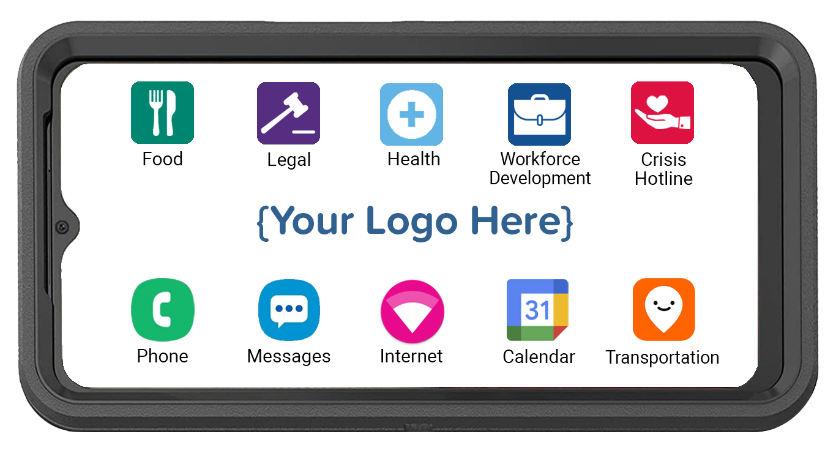